Informationsmøde om brugerrådIshøj Fællesantenne
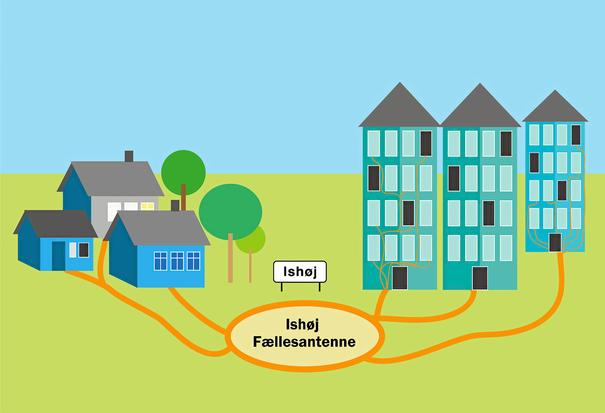 Dagsorden
17.00 Velkomst v. OBJ

17.10 Præsentation af rammerne for den videre proces

17.30 Drøftelser i grupper

18.00 Opsamling og spørgsmål

18.30 Tak for i dag
[Speaker Notes: 2-delt program – Hvor skal vi hen?]
Spørgsmål
Spørgsmål skrives ned på kort og sættes op på væggen i løbet af mødet. 
Afslutningsvis læses spørgsmål læses op og besvares
Status på Ishøj Fællesantenne
Kabelplus har haft koncessionen i 1 år d. 1/6 2018

Opgradering til Docsis 3.1 er i gang og forventes færdig d. 31. oktober 2018 (50% af arbejdet er udført)

Renovering af anlægget

Fællesantennen skal overdrages til borgerne i den nærmeste fremtid – Hvordan?
Så langt er opgraderingen
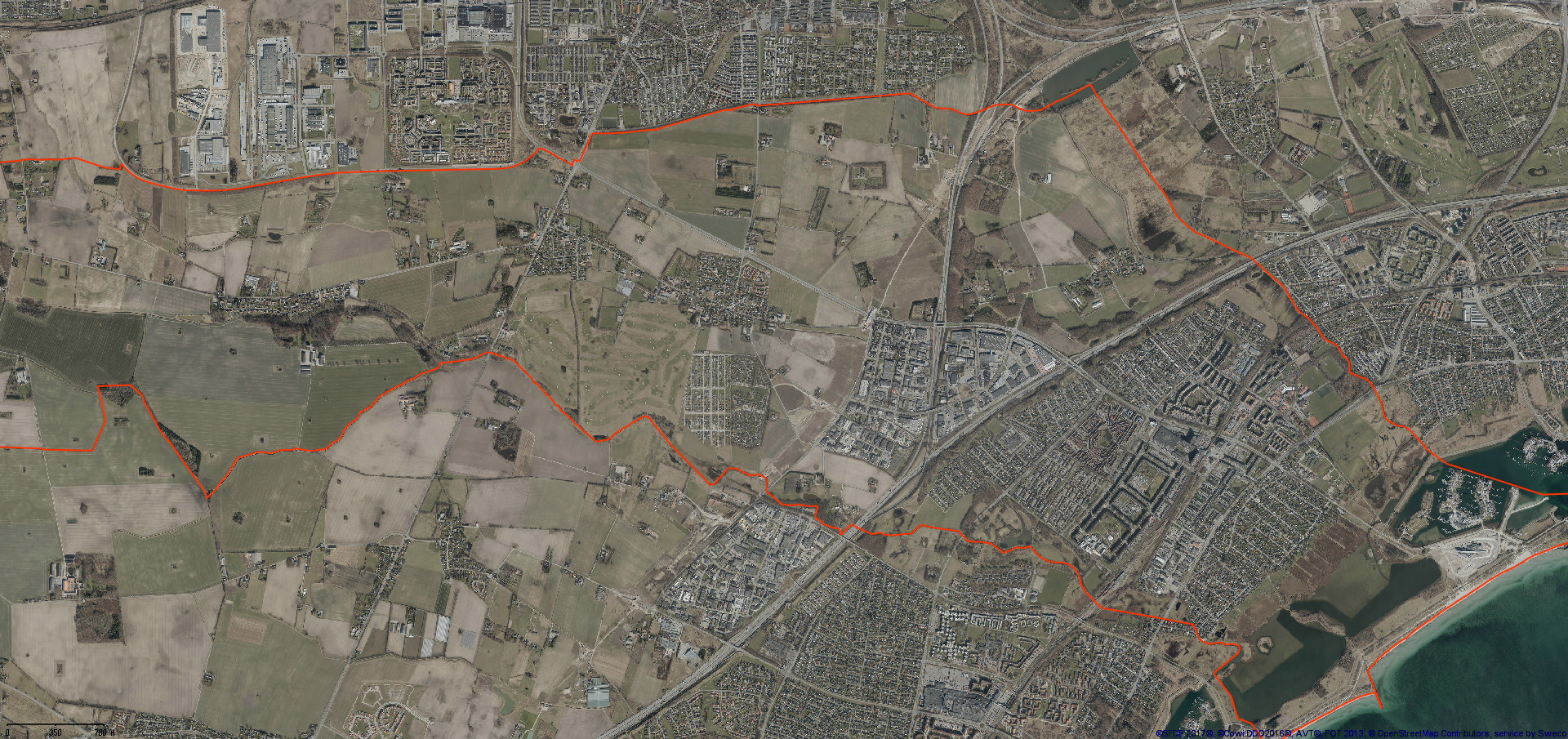 6
2
1
3
7
8
4
5
Brugerrådets opgaver
Fremtidens brugerejede antenneforening
Én eller flere antenneforeninger?
Koncessionshaver eller egen drift?
Udbud eller ej?

Daglig drift
Dialog og samarbejde med koncessionshaver
Opgradering og renovering 
Håndtering af problemer påpeget af brugerne
Indholdsleverandører
Samarbejde med byråd og administration
Faste statusmøder med Økonomi- og Planudvalget (ØPU)

Brugerråd kan holde oplæg for byråd/ØPU efter behov

Kommunens administration yder administrativ bistand til rådet, hvis ønsket
Pladser i brugerråd
Pladserne i rådet fordeles, så dets medlemmer som udgangspunkt repræsenterer størrelsen på den medlemsgruppe, de repræsenterer

Hver ”medlemsgruppe” vælger og opstiller egne repræsentanter
”Medlemsgrupper”
Rækkehuse                                                             2 pladser  
Grf. Bredekærparken
Grf. Brentedalen 4 - 6
Grf. Jægerbuen
Grf. Jægergården
Grf. Strandgårdsparken
Grf. Strandlunden
Grf. Vildtbaneparken


Etageboliger (ejer og andel)                                  2 pladser 
Ejf. Ishøj Centrum
Ejf. Gildbroterrasserne
Ejf. Åparken 
Abf. Centerparken
Lejlighederne Tranegilde Strandvej
Ejf. Tranebærhaven
Etageboliger, Ishøj Boulevard 11-65
Etageboliger, Jægerbuen 18-26

 
Almene boligselskaber                                          3 pladser
AAB 55
KAB Baldershus
PAB (Musvitten)


Kommunale ældre- og plejeboliger                      1 plads
Torsbo
Kærbo



Landsbylaug og fritstående bygninger                    3 pladser        
Grundejerf. Brentedalen 4 - 6
Grf. Bredekærs vænge
Grf. Ishøj strand
Grf. Jægerkroen
Grf. Liljevænget
Grf. Lille strandvej
Grf. Pilegården
Grf. Pileskovens
Grf. Skovvej
Grf. Søvangens
Grf. Tranedalen
Grf. Tranegilde strandvej
Grf. Traneparken
Grf. Trekanten
Grf. Vibeholms vænge
Grf. Ørnekærsvænge / ørnekærsgård
Grf. Ørnekærgård

Torslunde
Thorslunde Bylaug
Andelsboligforeningen Åskrænten
Ishøj Landsby
Andelsboligforeningen Merlegårdsparken I
Andelsboligforeningen Merlegårdsparken II
Ejerboligforeningen Merlegårdsparken Ill
Grf. Vestervang
Grf. Landsbyen
  Ishøj Bylaug
Tranegilde
Tranegilde Landsbylaug
Valg af repræsentanter
Forslag:
Kommunen inviterer til valgmøde på Rådhuset den 12. juni kl. 16-18.

Kandidater, der ønsker at stille op, melder sig til kommunen inden den 28. maj kl. 12.00.

10 dage før valgmødet meldes opstillede kandidater ud til alle bestyrelser og på kommunens hjemmeside.
Videre proces
Første møde afholdes i august
Dagsorden til møderne fastsættes selvfølgelig af brugerrådet/formand.
Ishøj Kommune vil foreslå, at dagsorden til første møde er:
Konstituering af bestyrelsen, herunder valg af formand
Møderække 
Aftale emner til kommende møder
Drøftelser i medlemsgrupper
Hvad forventer I af et brugerråd? (kommissorium ligger på bordene)

Rammer for brugerrådets arbejde – hvad er vigtigt?
Samarbejde med byråd/ Økonomi- og Planudvalget
Samarbejde med bestyrelser
Samarbejde Internt
Særlige forventninger fra brugerne, der skal håndteres

Hvordan vil I vælge jeres repræsentanter?
Fælles valgmøde på Rådhuset i juni?
Opsamling
Gruppernes drøftelser 

Spørgsmål

Repræsentanter vælges inden sommerferien
Første møde afholdes i august
Almindelig brugerråds aktivitet fra september


Tak for i dag